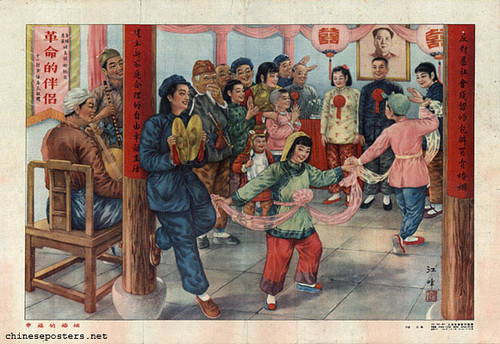 Changes under Mao: 1949-1963
Propaganda poster: New view in the rural village, 1953
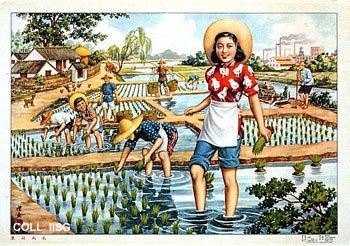 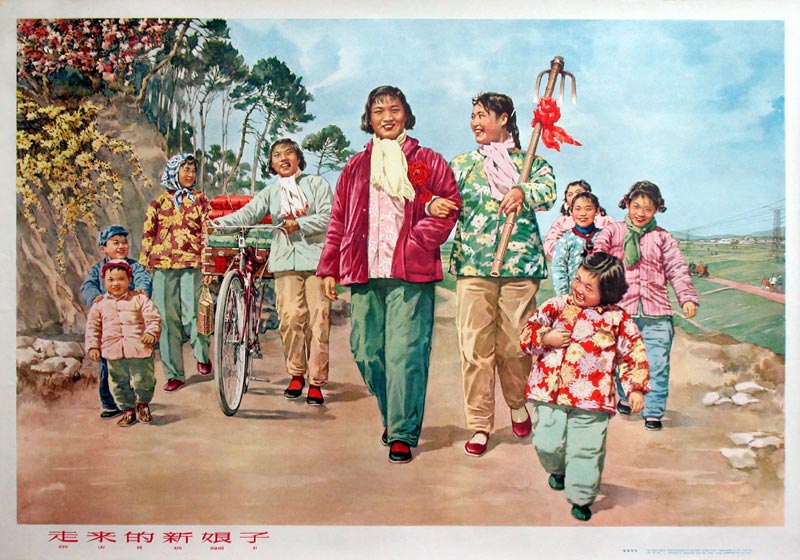 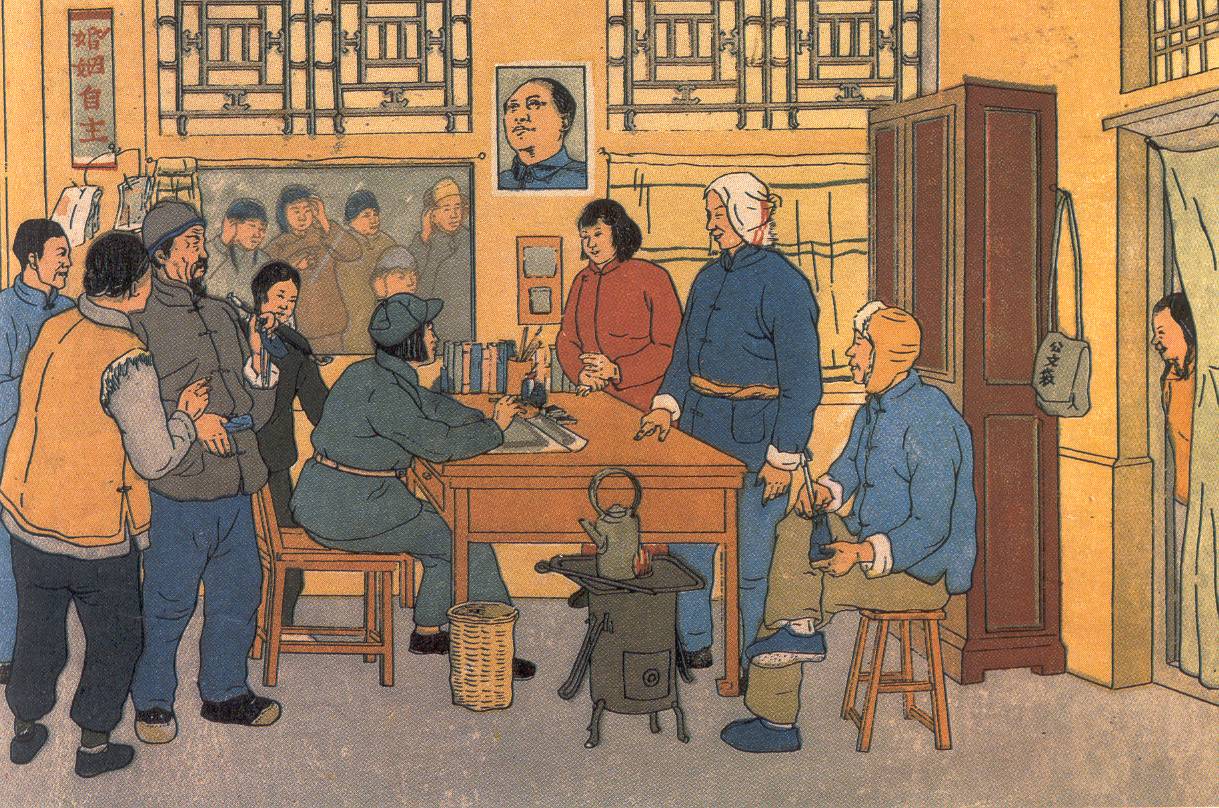 [Speaker Notes: Poster showing the registration of a marriage that has been decided on by free choice rather than having been arranged.]
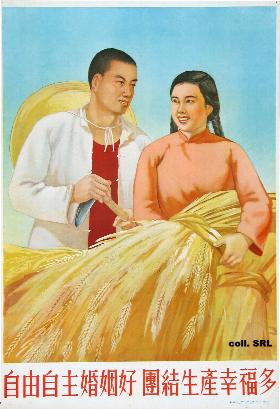 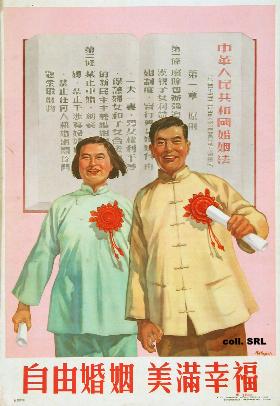 The Marriage Law was accompanied by much propaganda . . .
[Speaker Notes: The Marriage Law was accompanied by much propaganda . . .

LEFT ‘A free and independent marriage is good, there is great happiness in united production’, 1953.
RIGHT ‘Freedom of Marriage, happiness and good luck’, 1953]
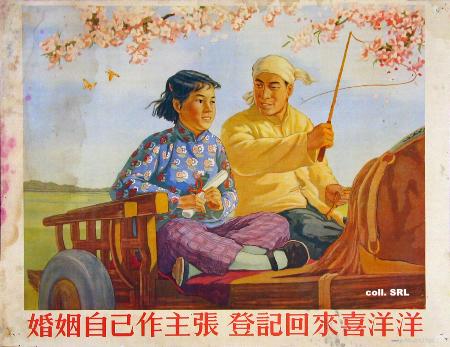 Was it all positive though?
[Speaker Notes: Who would work in the fields? The law led many to believe that its notion of 'free love', i.e. marriages that were not coerced or arranged, actually meant that people could have sex with whomever they wanted. On the other hand, the introduction of the law also led to large numbers of marriage-dispute cases, divorces, murders and suicides.]
Women in Education
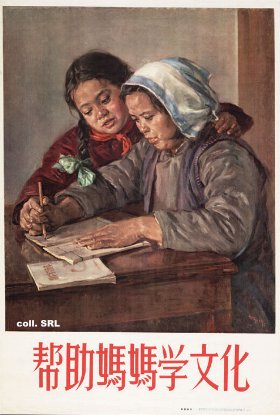 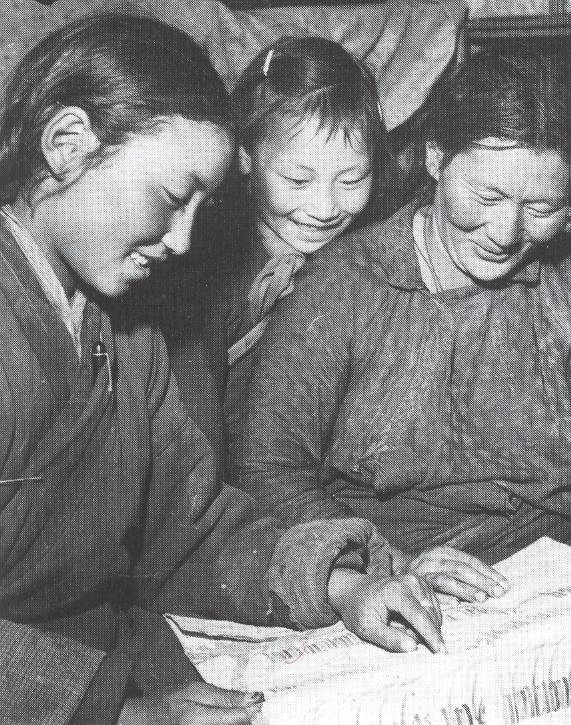 [Speaker Notes: LEFT ‘Helping Mama study culture campaign’, 1956 
RIGHT Tibetan women being taught to read.
Between 1950 and 1960 the number of teachers in China rose from ½ million to 2½ million, and the number of primary school pupils doubled to 100 million.
Education was indoctrinated – teachers made to teach about communist beliefs]
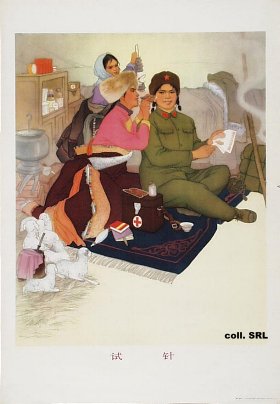 Bare foot doctors
[Speaker Notes: Women played a central role in spreading basic medical provision and ideas about hygiene to rural communities

The Communist government established a system of ‘bare foot’ doctors who were sent to peasant villages to tend to peoples basic medical needs. Women were prominent in participating in this service.

Created Creches in the work place for children to be looked after.]
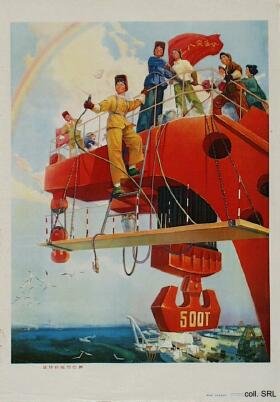 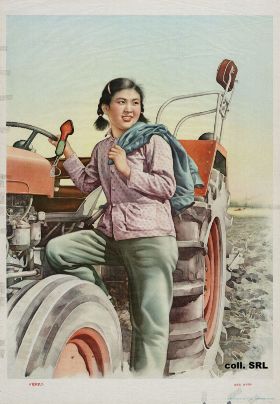 Women in Industry
[Speaker Notes: RIGHT A peasant girl about to drive a tractor. 
Middle – Iron factory
LEFT ENGINEERS]
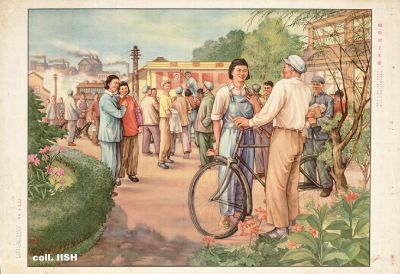 [Speaker Notes: Working in Factories]
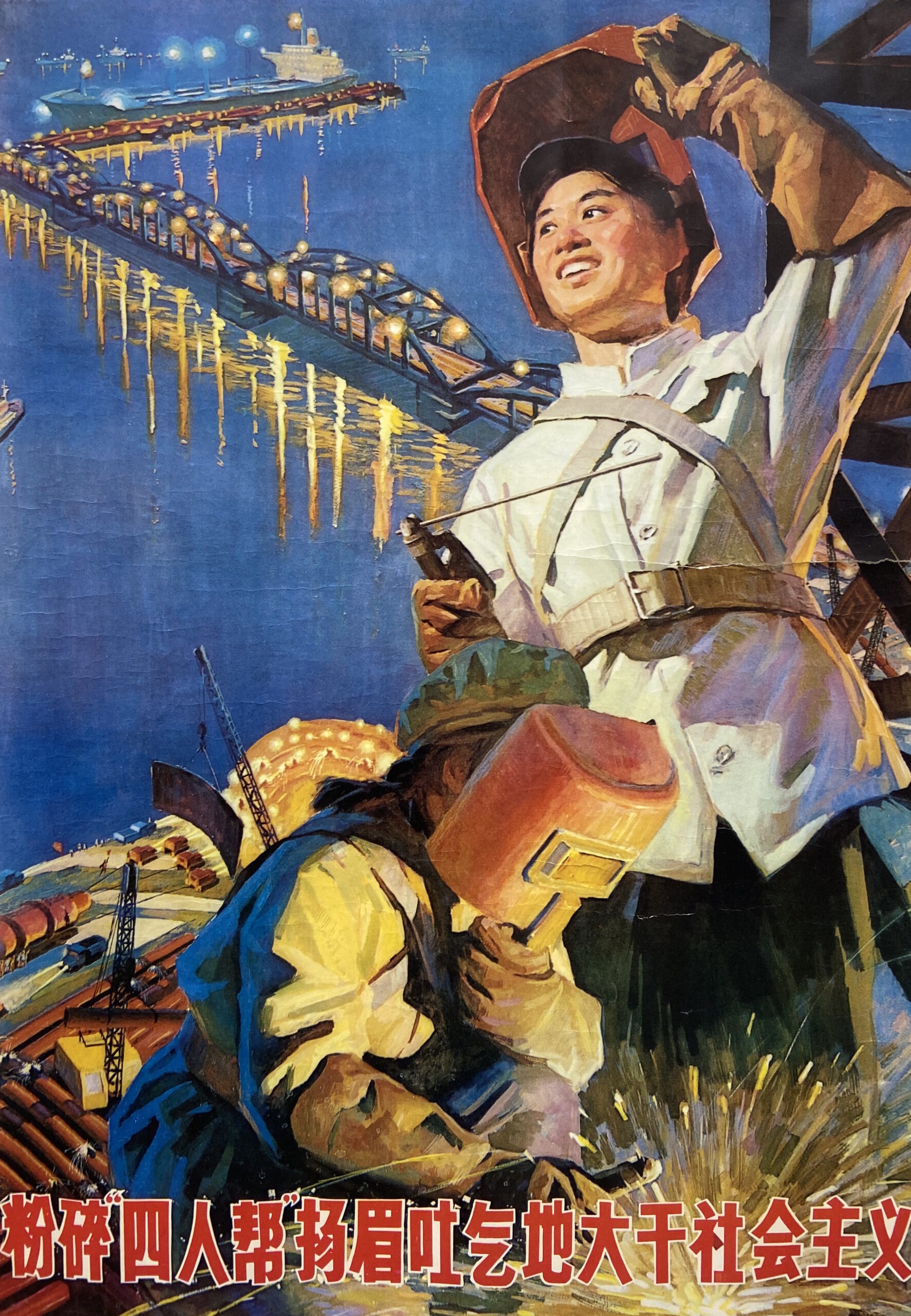 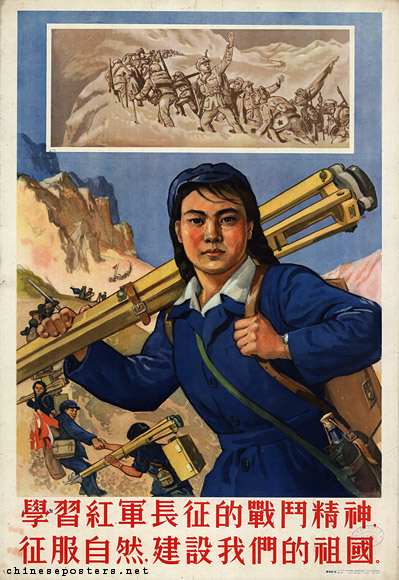 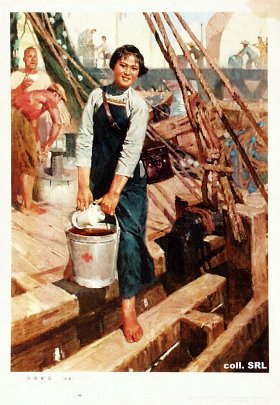 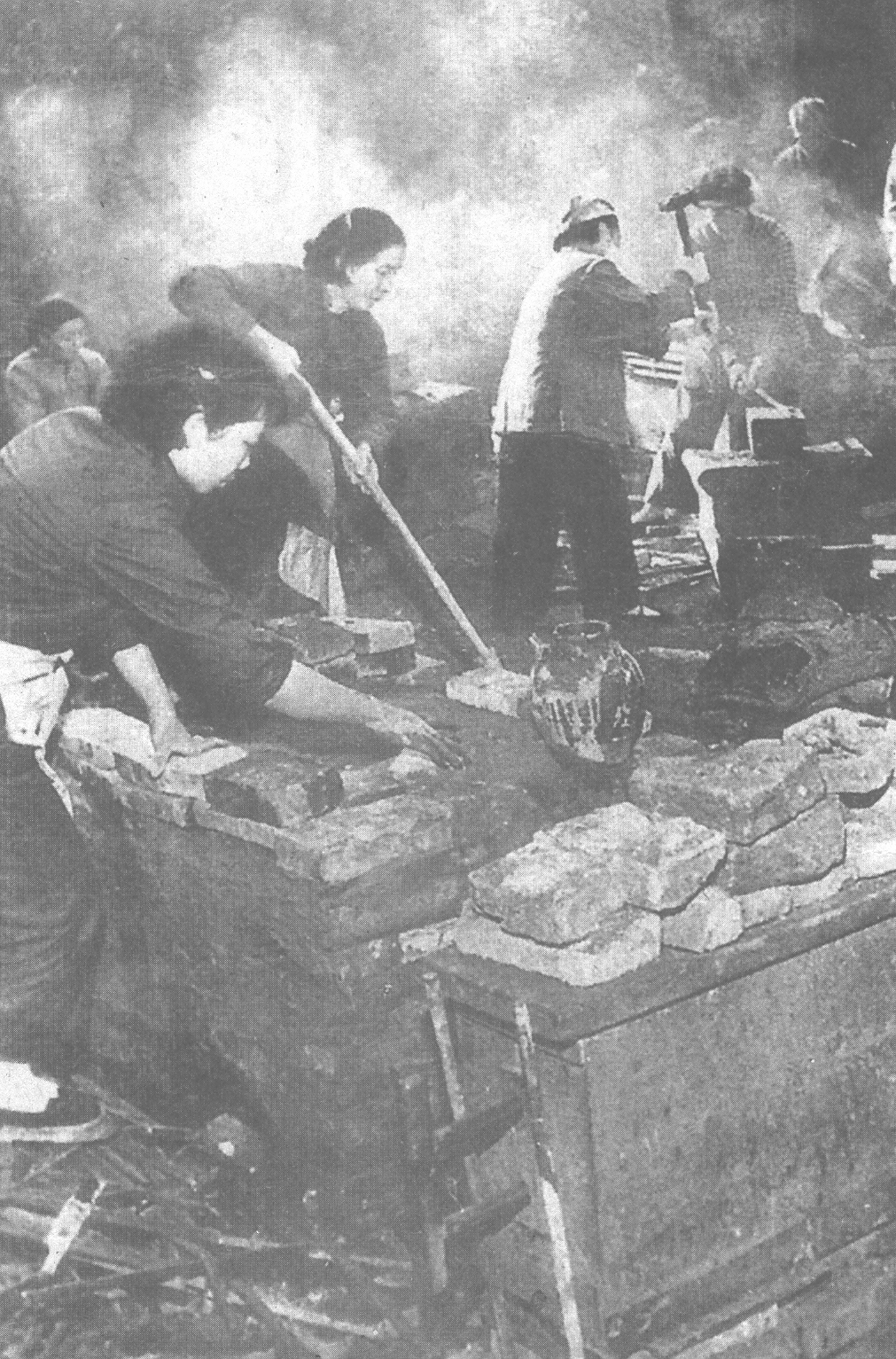 [Speaker Notes: LEFT IRON FOUNDRY
RIGHT BUILDING SITE]
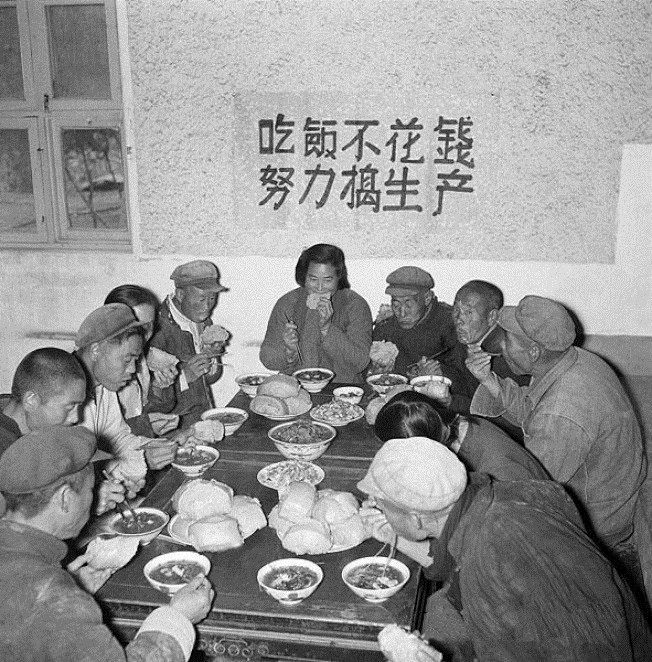 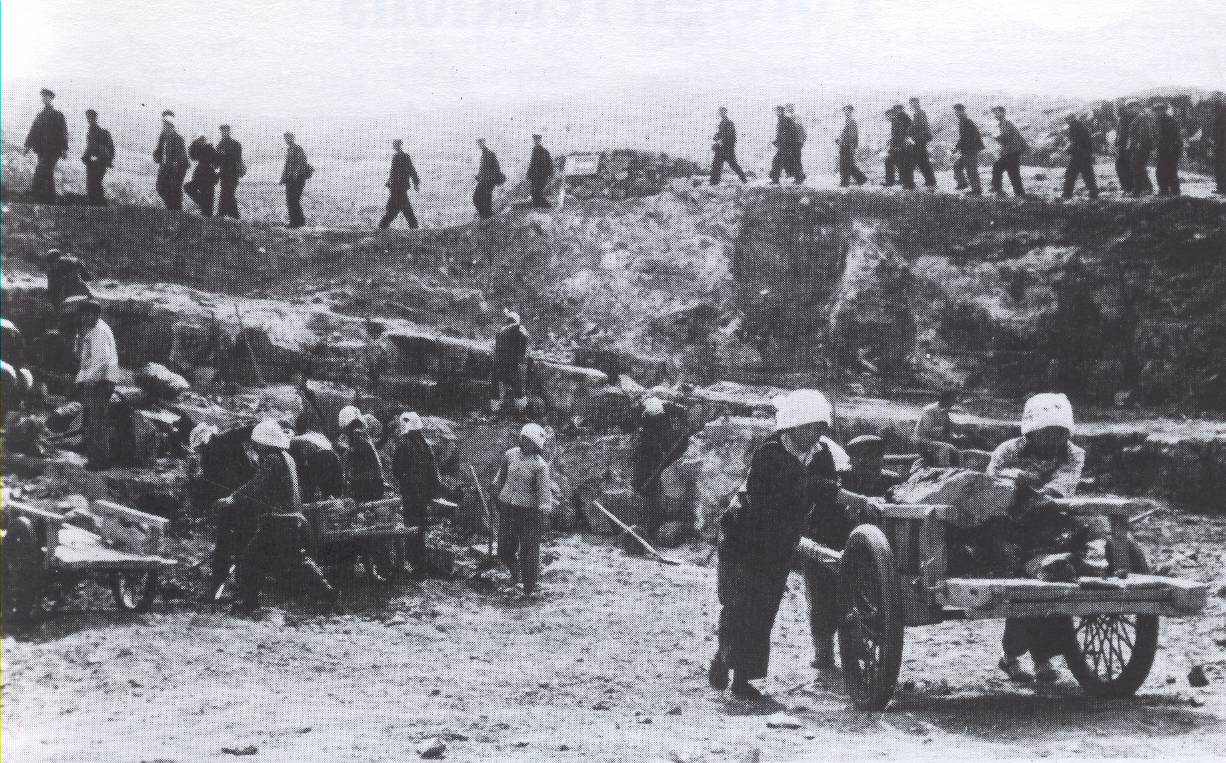 [Speaker Notes: Are women better off now?]
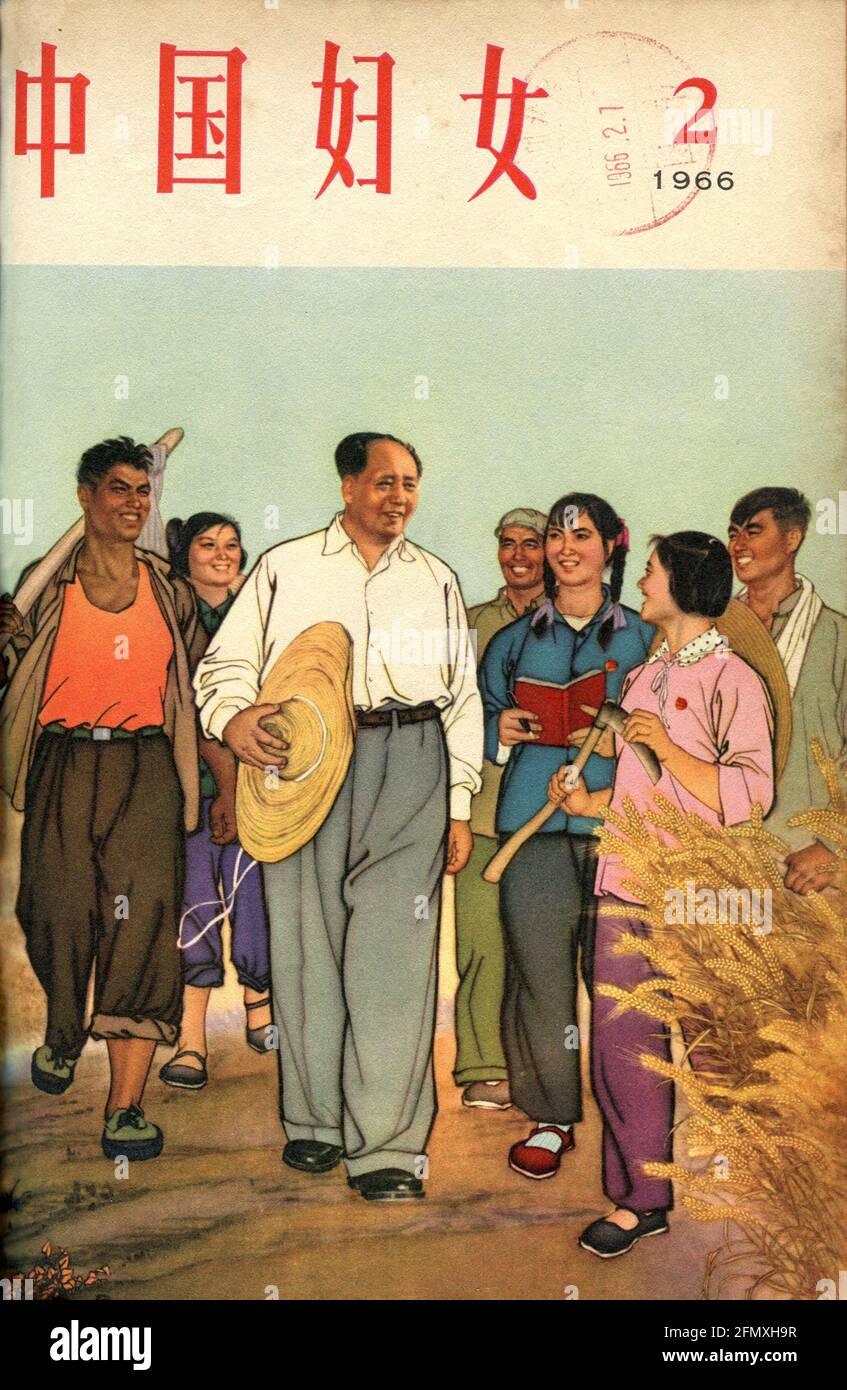 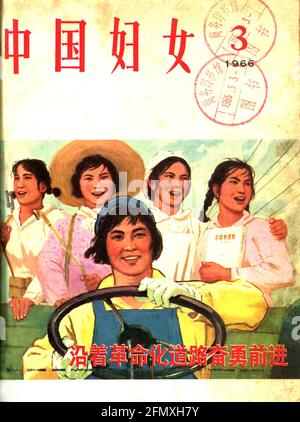 Women of New China
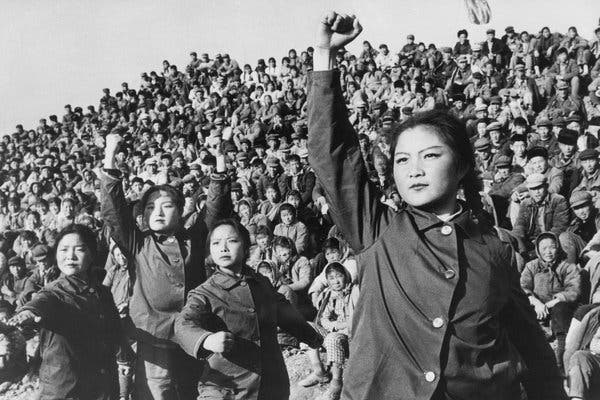 Women in the Cultural Revolution